外国ジャーナリズムⅠa   13ahttp://pweb.cc.sophia.ac.jp/s-yuga/gakubu/Oceanialec14.htm
NZ社会をみる
ニュージーランド（1）
　イメージ　国勢　住民
　歴史
外国ジャーナリズムIa
1
外国ジャーナリズムIa
2
2008年労働党から国民党内閣へ
ジョン・キー
ヘレン・クラーク
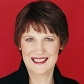 外国ジャーナリズムIa
3
イメージ「ニュージーランド」
牧歌的な国　農業の国
南半球にある日本とよく似た島
羊　牛乳とラグビー
ｵｰｽﾄﾗﾘｱに近い国　弟
オーストラリアより田舎
ラグビーが強い　　
マオリ族
物価が安い
スノボーのメッカ
リゾート地
キウイフルーツ
時間がゆっくりとすぎていく
行政改革に成功した国
オーストラリアと一緒で日本との交流を大事にしてくれる国
福祉が充実している国
外国ジャーナリズムIa
4
イメージ「ニュージーランド」(1)
牧歌的な国　南半球にある日本とよく似た島　羊　牛乳とラグビー、キウィ
ｵｰｽﾄﾗﾘｱに近い国　弟　オーストラリアより田舎、ｳｨﾝﾀｰｽﾎﾟｰﾂ、映画のロケ地
行政改革に成功した国：郵政事業が民営化、
ラグビーが強い（ｵｰﾙﾌﾞﾗｯｸｽ）
マオリ族、Road of the Ring(ケルト文化）
フレンドリー、Asian Shop
外国ジャーナリズムIa
5
国　勢-1
面積　日本の４分の３　26万8,000 km2 
人口　442万人(2011;+5.5%=2006) 
77％がヨーロッパ系;マオリ(Maori)=15％強;アジア系10%(40万人);島嶼系7.2%(30万）=2006　
人口密度14人/km2;日本の100分の４
３大都市への偏住：都市人口84％　農村人口16％
Auckland(148.6万),Wellington(48.7万), Christchurch(36.7万)
外国ジャーナリズムIa
6
国　勢-2
通貨　
　NZ$=67⇒68円⇒75円→71円→ 92.3円→82.55円→66.25円⇒83.30円
　AUS$=75⇒78円⇒81円→84円→102.8円→100.82円→84.15円⇒93.75円
為替レート
 (03/5/16,04/5/2,05/6/2,06/06/01,07/06/14,08/05/31,12/11/08,
13/11/14)
外国ジャーナリズムIa
7
外国ジャーナリズムIa
8
発見から命名
ポリネシア人開拓者は、9世紀頃に島々にやってきて、固有のマオリ文化を確立したと考えられている。
ヨーロッパ人として初めてこれらの島を発見したのは、オランダ人のアベル・タスマンで、1642年に、南島と北島の西海岸に上陸した。
彼は、最初、これらが陸続きと考えて、Staaten Landt と命名した。しかし、探検の根拠地であるバタビアに戻った後、彼の故郷ゼーランド (Zeeland) の名をとって Nieuw Zeeland と改めた。
これが後に、英語化され、New Zealand となる。
外国ジャーナリズムIa
9
ニュージーランドの歴史(1)
1642年: オランダ人Abel Tasmanが発見
1769年: キャプテン・クックの再発見
　→イギリス植民地となる
1840年: ワイタンギ条約
1850年代：二民族国家　Gray:1845-53
1860年代:　マオリ戦争　南島でのｺﾞｰﾙﾄﾞﾗｯｼｭ　蔵相ヴォ―ゲルの手腕
1880年代以降:　工業化
外国ジャーナリズムIa
10
Abel Tasman:1603~59 Captain Cook:1728~79
外国ジャーナリズムIa
11
クックの発見後
捕鯨、アザラシの捕獲；良質の木材と亜麻
1830年代以前：マオリ族の伝統が支配
1830年代：急速に西欧化：布教活動
人口20万人→8万人へ：病気、銃を使っての部族間争い
組織的移民：ウェイクフィールド、Ｇ．グレイ
ワイタンギ条約①主権を女王に譲渡②土地売却は女王に委ねる③英国民の権利と特権が与えられる
外国ジャーナリズムIa
12
初期植民地社会
1769～1840：　マオリの住む島・部族
マオリ族の伝統が支配する社会
オーストラリアからの移住者
西欧的暴力社会･争いの出現
1830年代の変化
急速な西欧化/キリスト教の普及
マオリ人口の急減：20万人→8万人
外国ジャーナリズムIa
13
ワイタンギ条約(1840)
①ＮＺの全主権はイギリス女王に譲渡される
②イ女王は先住民の文化、森林、漁業場を含む土地における権利を保護する
③マオリ系ＮＺ人、パケハ（イギリス人）市民と同じ全権利を与えられる。
とくに②についての無視→マオリ戦争
外国ジャーナリズムIa
14
外国ジャーナリズムIa
15
ニュージーランドの歴史(2)
1890～1912年　自由党の長期政権：セドン　　〈社会立法の実験室〉
1907年　自治領（Dominion)
ANZAC　ガリポリの戦い（1915/4/25）
　→イギリスを支援、国際社会におけるNZの地位向上
大恐慌の影響　1935年から労働党政権
1931 年　ウェストミンスター憲章
第2次世界大戦から現代
外国ジャーナリズムIa
16
「ニュージーランド新聞史(2)」　『新聞通信調査会報』　444(1999.11)　「ニュージーランド新聞史(1)」　『新聞通信調査会報』　437(1999.4)
外国ジャーナリズムIa
17